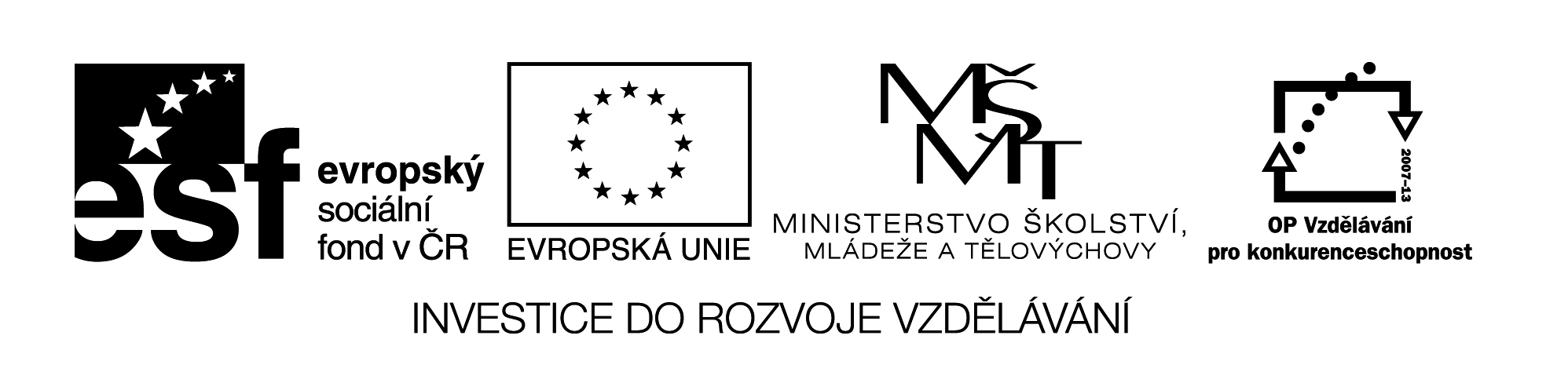 Verbos de movimiento
Digitální učební materiál byl vytvořen v rámci projektu 
Inovace a zkvalitnění výuky na Slovanském gymnáziu
CZ.1.07/1.5.00/34.1088
Historia
Verbos
Protagonistas
Soluciones
Carta a los padres
1.
Esta es la historia de los niňos que van al campamento 
en autobús. Desgraciadamente no conocen el camino 
hacia allá. Por eso preguntan al chófer…
Intentad preguntar al chófer
Cómo vamos al campamento? Está lejos? Dónde se encuentra?
Id a pie, buscad el camino y preguntad a la gente. Adiós, me voy.
…y se marcha.
El chófer responde…
El correos – haga click
2.
Sabes reconocer los verbos del movimiento en el texto?
IR
SALIR
COGER
SUBIR
CORRER
ENTRAR
GIRAR
SALTAR
LLEGAR
CONTINUAR
BAJAR
SEGUIR
PASAR por
CRUZAR
CAMINAR
VOLAR
ATRAVESAR
… y aňadir algunos gerundios?
SALIENDO
PASANDO
CORRIENDO
SIGUIENDO
CRUZANDO
CAMINANDO
3a.
En el correos los niňos preguntan a la cartera.
Qué les dice?
Describe el camino hasta el puente
solución – haga click
3b.
En el puente encuentran a un seňor que está dando el paseo
con su perro
Qué les dice?
Describe el camino hasta el barrio
solución – haga click
3c.
Delante de una de las casas está sentada una vecina. Uno de 
los niňos le pregunta:
Qué le dice?
Describe el camino hasta la roca
solución – haga click
3c.
Al lado de la roca encuentran al guardabosques que está comiendo
un bocadillo. Uno de los niňos le pregunta:
Qué le dice?
Describe el camino hasta el campamento
solución – haga click
3d.
Al llegar al campamento encuentran al jefe que les pregunta:
Qué tal el camino?
Qué le dicen los niňos?
Describe el camino desde el pueblo hasta el campamento
Protagonistas
Chófer
Level 1
Cartera
Dónde los han encontrado?
Seňor con su perro
Qué han estado haciendo?
Qué les han dicho?
Vecina del barrio
Level 2
Guardabosques
Dónde los encontraron?
Qué estuvieron haciendo?
El jefe del campamento
Qué les dijeron?
Soluciones
Cartera
Al salir de aquí tenéis que girar a la izquierda, cruzar la plaza y andar hasta el parque. Pasadlo y saliendo de él vais a encontrar un puente de madera. Allí preguntad por el camino.
Seňor con su perro
Tenéis que cruzar este puente y entrar en el barrio de
casas adosadas. Coged cualquiera calle a la izquierda
y al pasar tres manzanas doblad la esquina hacia la 
derecha. Allí preguntad por el camino.
Vecina del barrio
Sigue caminando rumbo al bosque. Por el camino vas a 
encontrar una capilla hermosa. Cuidado con los toros que
están allí de pasto. Por eso corre hasta el borde del bosque.
Luego sigue la ruta turístita roja unos 2 kilómetros. Allí 
busca un arroyo y pregunta al guardabosques que seguro
estará allí.
Soluciones
Guardabosques
Tienes que subir esta roca. No te preocupes, que es muy fácil porque
hay un sendero. Allí, arriba vas a encontrar un arroyo. Salta a la otra 
orrilla y baja siguiéndolo hasta llegar a una pradera donde está la entrada
al campamento. La reconoces con un BIENVENIDOS en la puerta.
Carta a los padres
Queridos papá y mamá, 

Menuda sorpresa no hizo el chófer del autobús!
Al bajar del bus en el pueblo, éste tío nos dice: ……..
Termina la carta